Memory Happens NowA Collaborative Strategy for Preservation of Organizational Records
Nancy Hadley, Assoc. AIA, CA, DAS
The American Institute of Architects
nhadley@aia.org
Problem: Preserve AIA’s born-digital permanent records at point of creation
Internal repository: creators = users
Non-public records most at risk
Voluntary compliance from 200-person staff
Small IT staff
1 archivist, plus 1-year NDSR grant resident
Goals from focus groups:
Keep files intact through software and system changes
Make it easy to put files in, without a lot of tedious tagging
Make it accessible to all staff to quickly find what they need
Traditional model
Records creator
Archivist
Arrange
Describe
Preserve
Provide Access
Create
Appraise
Use
Inactive
Records
Active
Records
Transfer
Repository
Loss
Core concept:Arrange and describe first, then add records
We already know what records we will produce each year
Simplifies ingest for creators
No masses of unidentified files for archivist
Core concept:Function, not fonds
AIA’s programs have continuity, while organizational chart changes 
Functional analysis enhances discovery across the organization and across time
Core concept:Direct access staff-wide
Direct access is the major incentive for creators
Archivist as facilitator, not gatekeeper
AppraisalRecords Inventory with each department identifies programs and their series
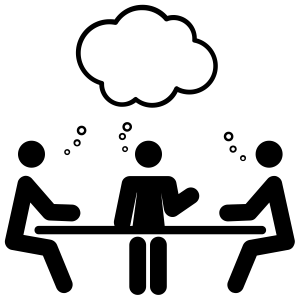 Archivist understands significance and long-term value
Creators understand their records
Result: awareness of permanent records and clear outline of what to keep
ArrangementBasic unit = program/activity, clustered into top-level functions
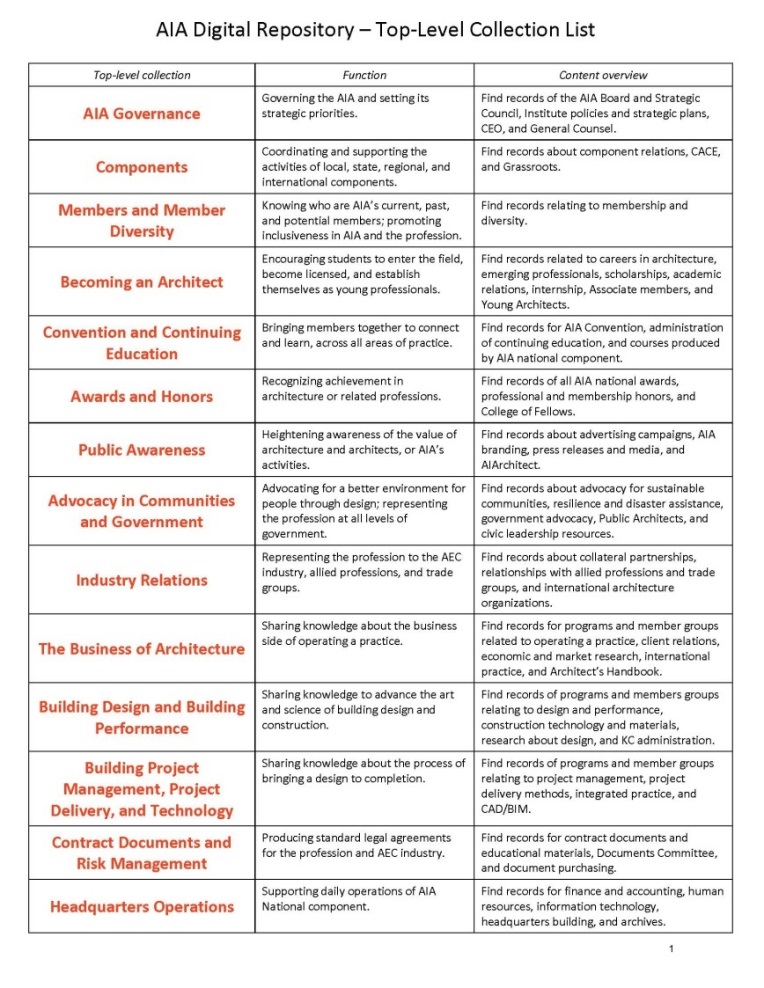 Archivist does functional analysis
User testing with creators and against past records
Result: context and co-location for better access
Arrangement
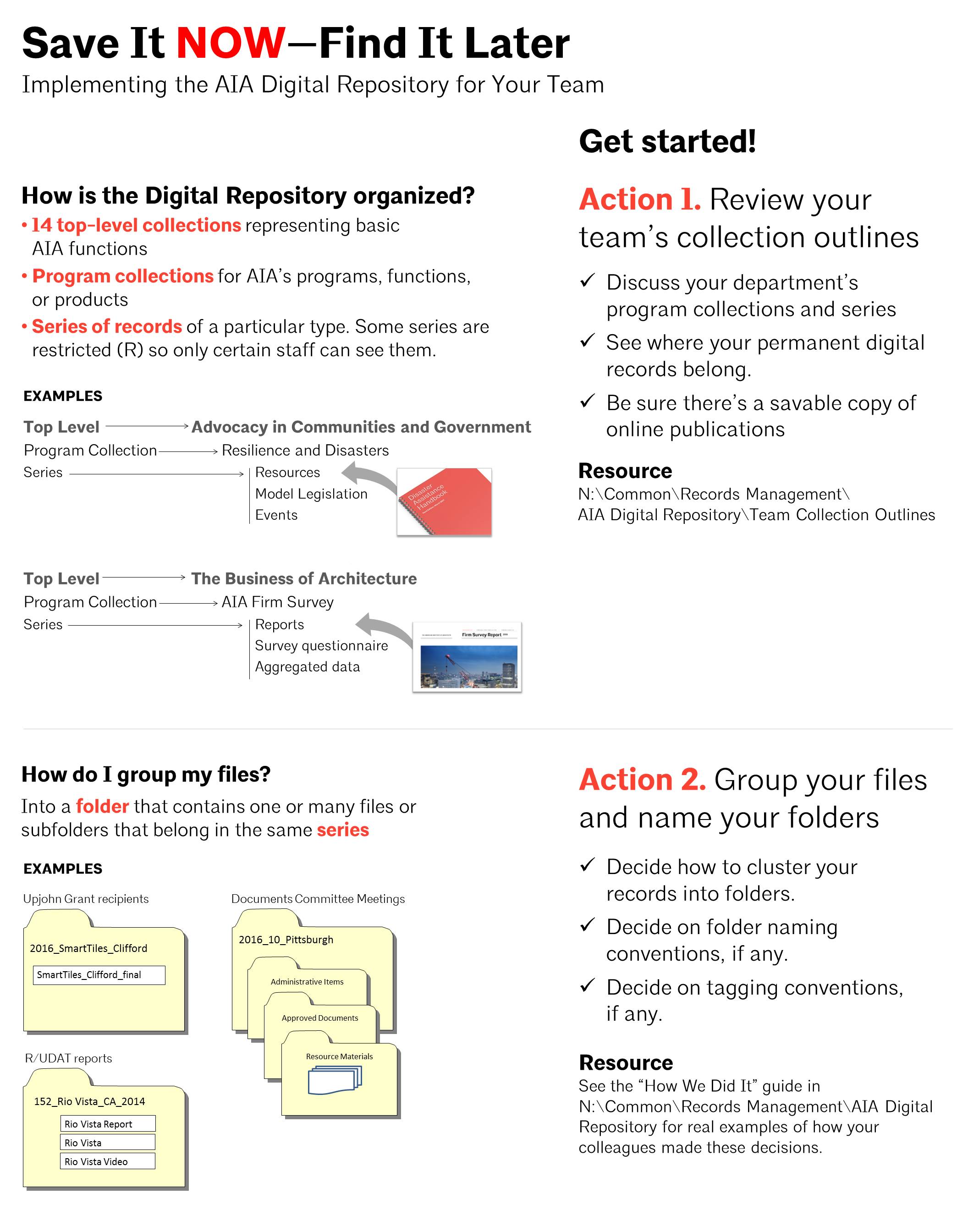 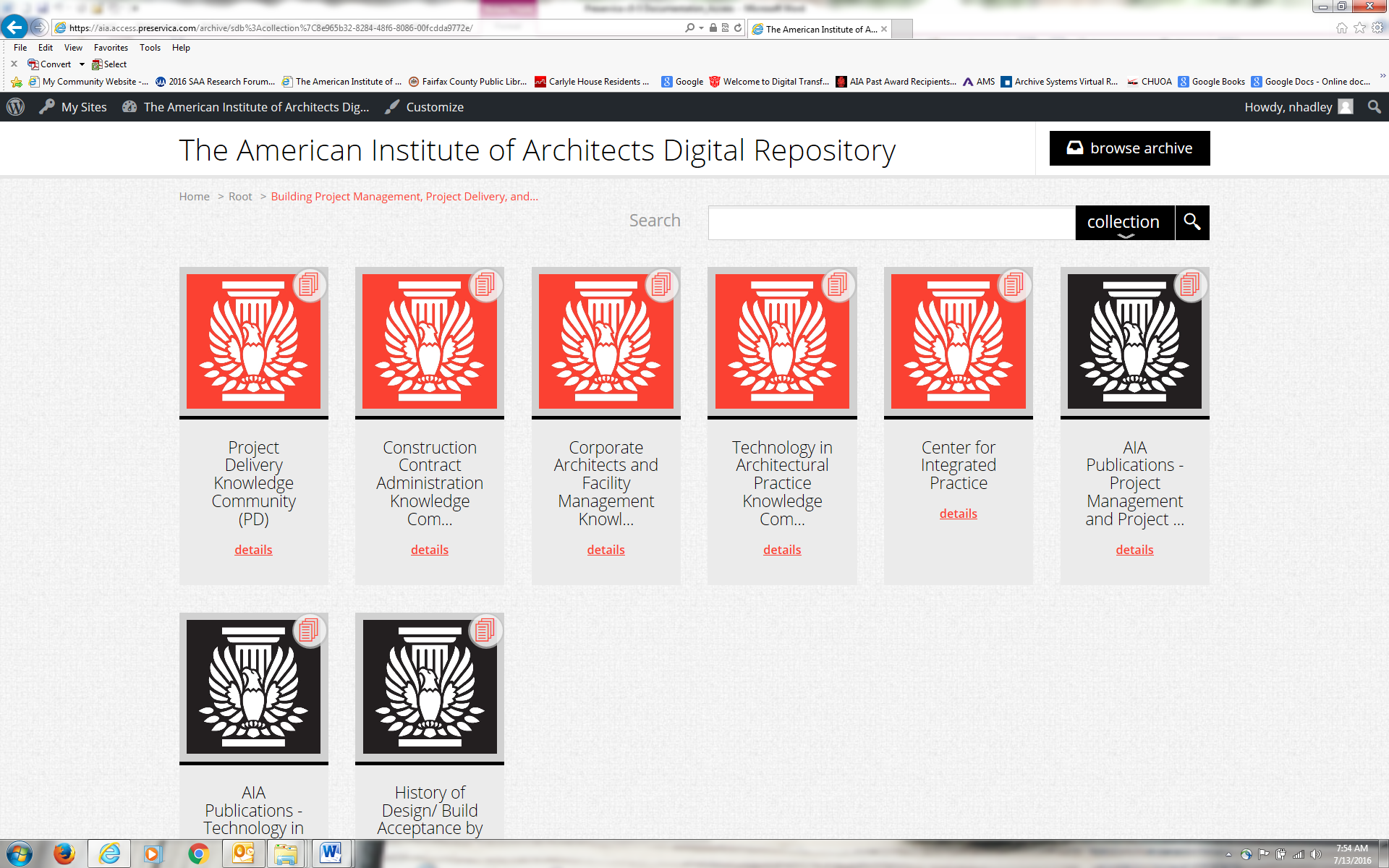 DescriptionHistory note at program level, and kept updated
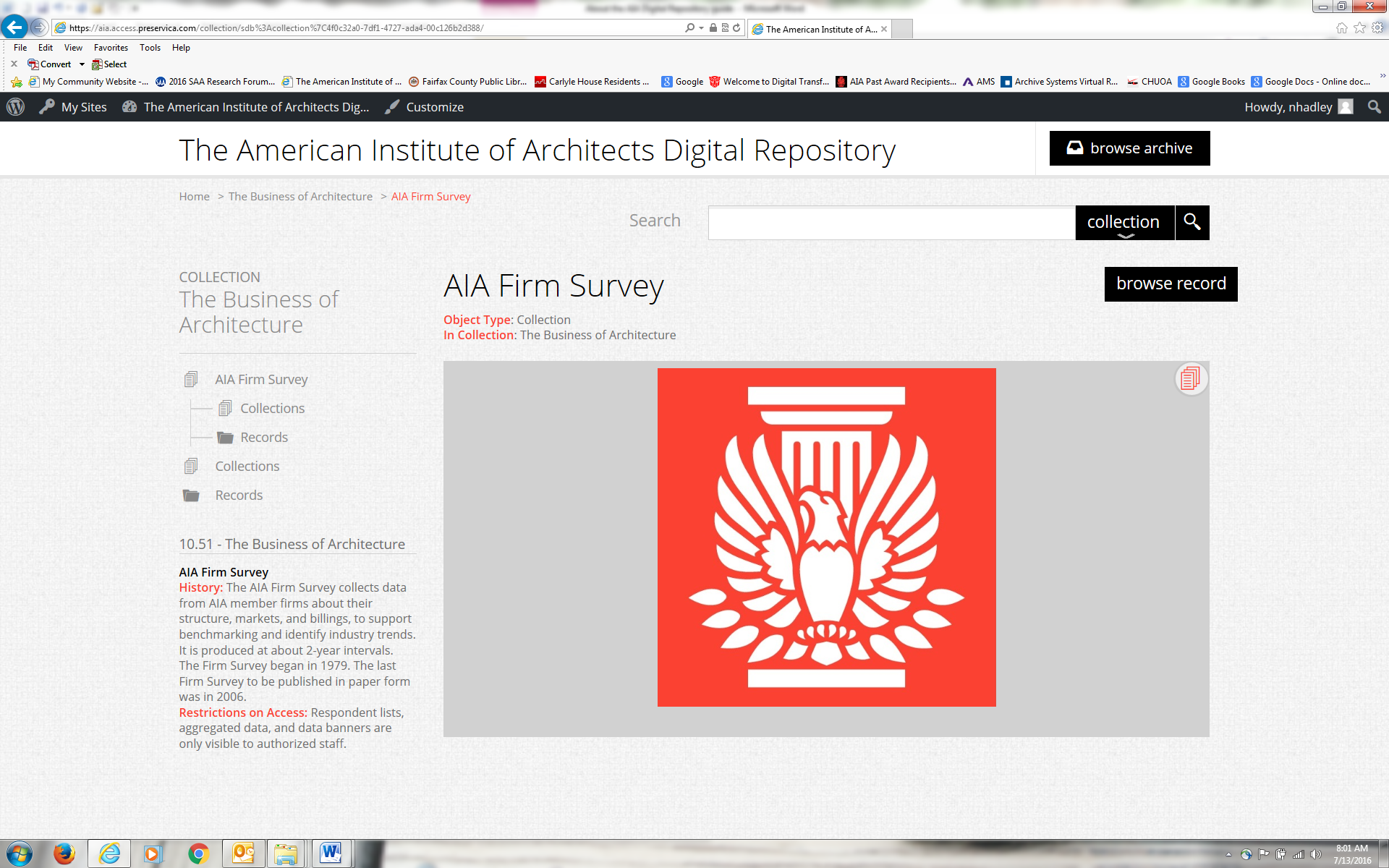 Archivist provides initial history note and other EAD
Creators add name changes and program end dates
Result: Context is preserved along with records as it happens. Organizational memory is accessible to all.
Participation During Development
Adoption Begins
Save It NOW summer campaign
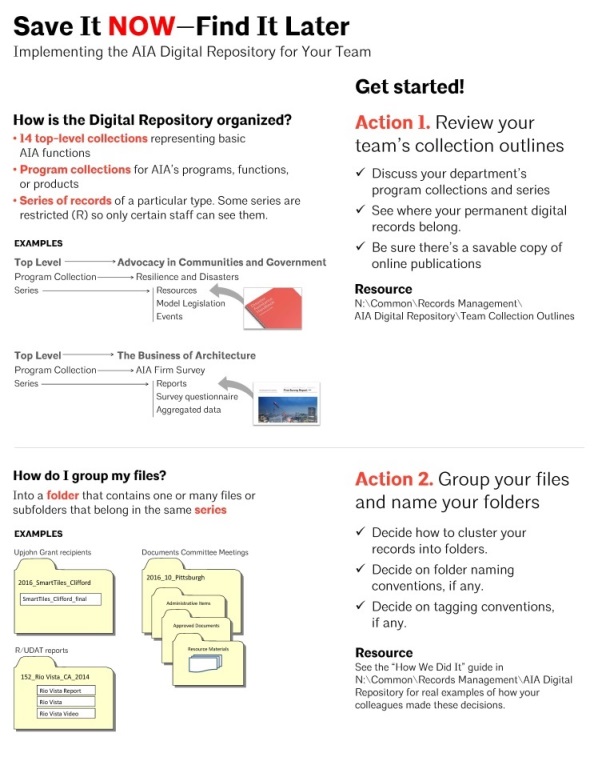 Action steps &  user guides
Make uploading part of routine workflow for all departments
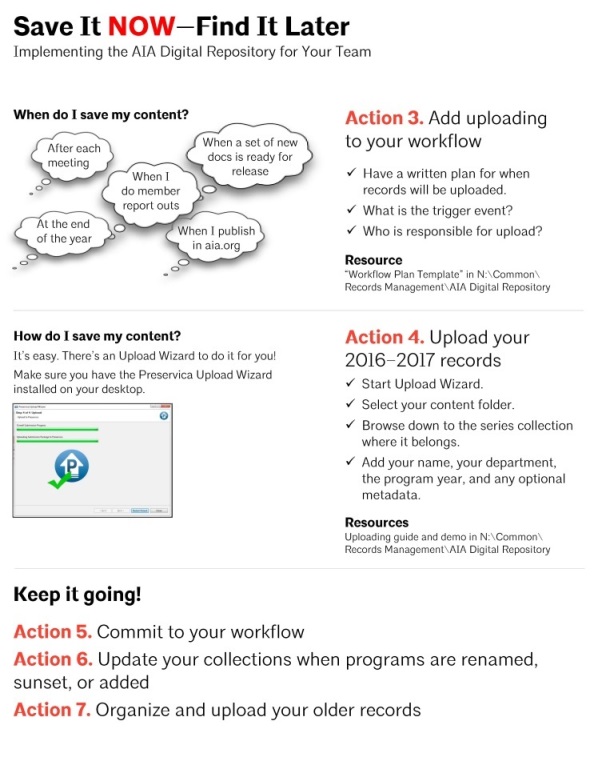 Incentives for Change
Common pain points: lost or hard-to-find records
Participation by creators from the start
Reflect how creators use their records
Senior management buy-in
Step-by-step process for adding records
Publicize repeatedly
Individual walk-through with small groups of creators
ACCESS is the biggest incentive
Preservation through Collaboration
Traditional Model
AIA Collaborative Model
Records creator
Archivist
Appraise
Arrange
Describe
Create
Preserve
Provide Access
Deposit
Use
Records
Repository